Het goede gesprek over informatiebeveiligingMet de portefeuillehouder van het college
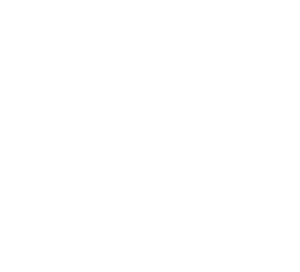 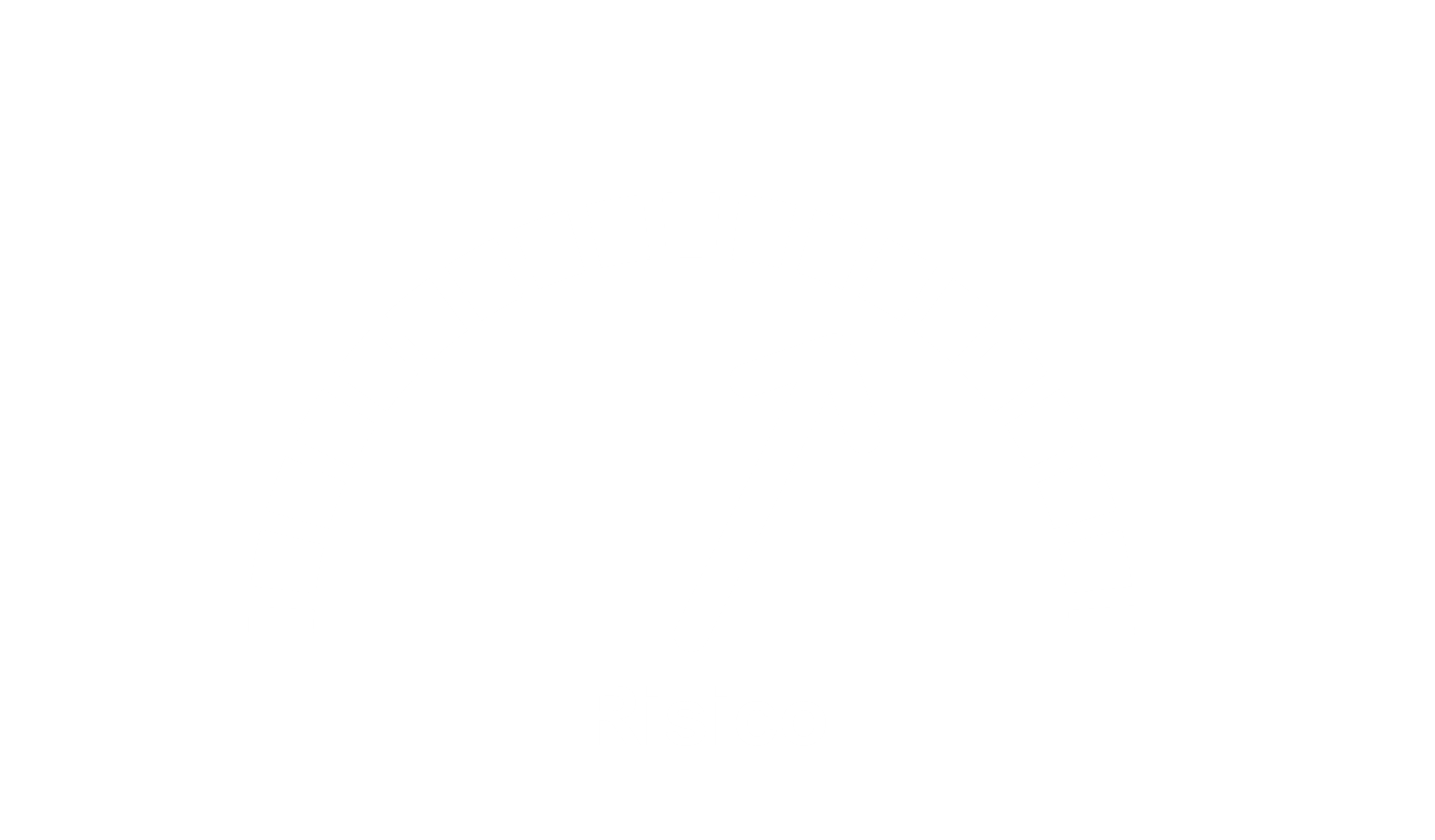 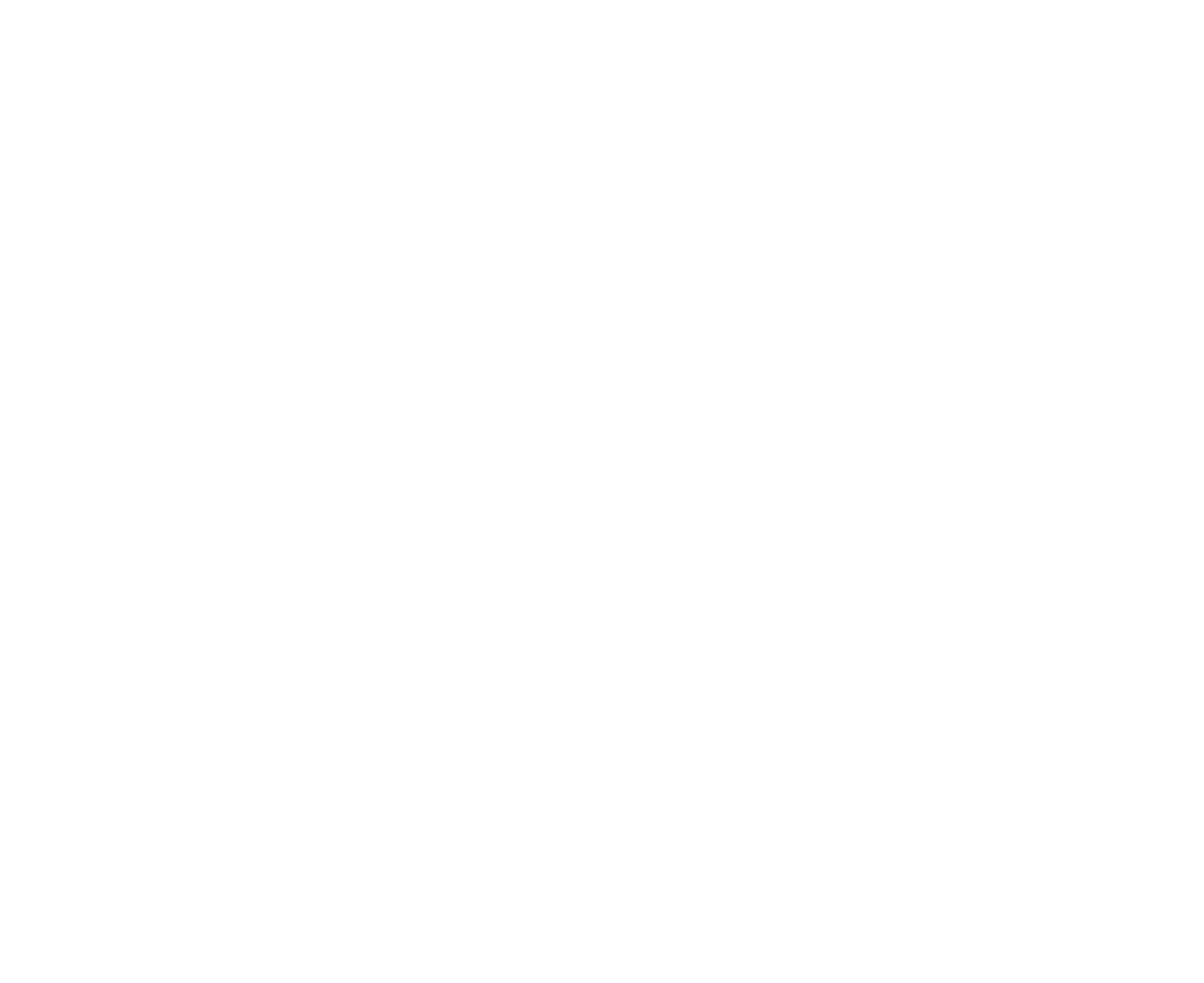 Gespreksgids
Versie 1.0 maart 2025
[Speaker Notes: Gespreksgids voor ‘het goede gesprek’ over informatiebeveiliging met de portefeuillehouder van het college
Bedoeld voor de persoon die ‘informatiebeveiliging’ bespreekt met de portefeuillehouder van het college. Meestal is dit de CISO en/ of de ENSIA-coördinator. 
De gespreksgids is bewust eenvoudig van opzet en focust op de belangrijkste bestuurlijke thema’s ten behoeve van 'het goede gesprek.'
Sommige sheets bevatten extra informatie en bespreekpunten in de notitiepagina’s van deze presentatie
Gebruik deze gespreksgids bijvoorbeeld bij het verschijnen van de ENSIA-rapportage, rondom risico- analyses, rondom voorjaars- en/of najaarsnota
Informatiebronnen: resultaten (voorgaande) ENSIA- rapportage/ audits, inzicht in werking van maatregelen, trends, incidenten eigen organisatie of andere gemeenten, (lessen uit) crisisoefeningen, dreigingsinformatie, bijvoorbeeld van NCSC en Informatiebeveiligingsdienst (IBD) van de VNG, Cyberbeveiligingswet (Cbw)
Bespreek hoe de ENSIA-rapportage, samen met andere middelen, steeds beter inzicht geeft in informatiebeveiliging en de organisatie helpt te verbeteren; bespreek of de organisatie gebruik maakt van de ondersteuning die de VNG aanbiedt (het online aanbod staat op de notitiepagina bij ‘vervolgstappen’).
Positioneer de ENSIA- methodiek en de Cbw niet alleen als een verplichting, ook als een kans om de continuïteit van dienstverlening te borgen én om de gemeente beter te beschermen tegen (moedwillige) digitale verstoring met gevolgen in de fysieke buitenwereld.]
Welke processen en systemen zien we als onze kroonjuwelen?
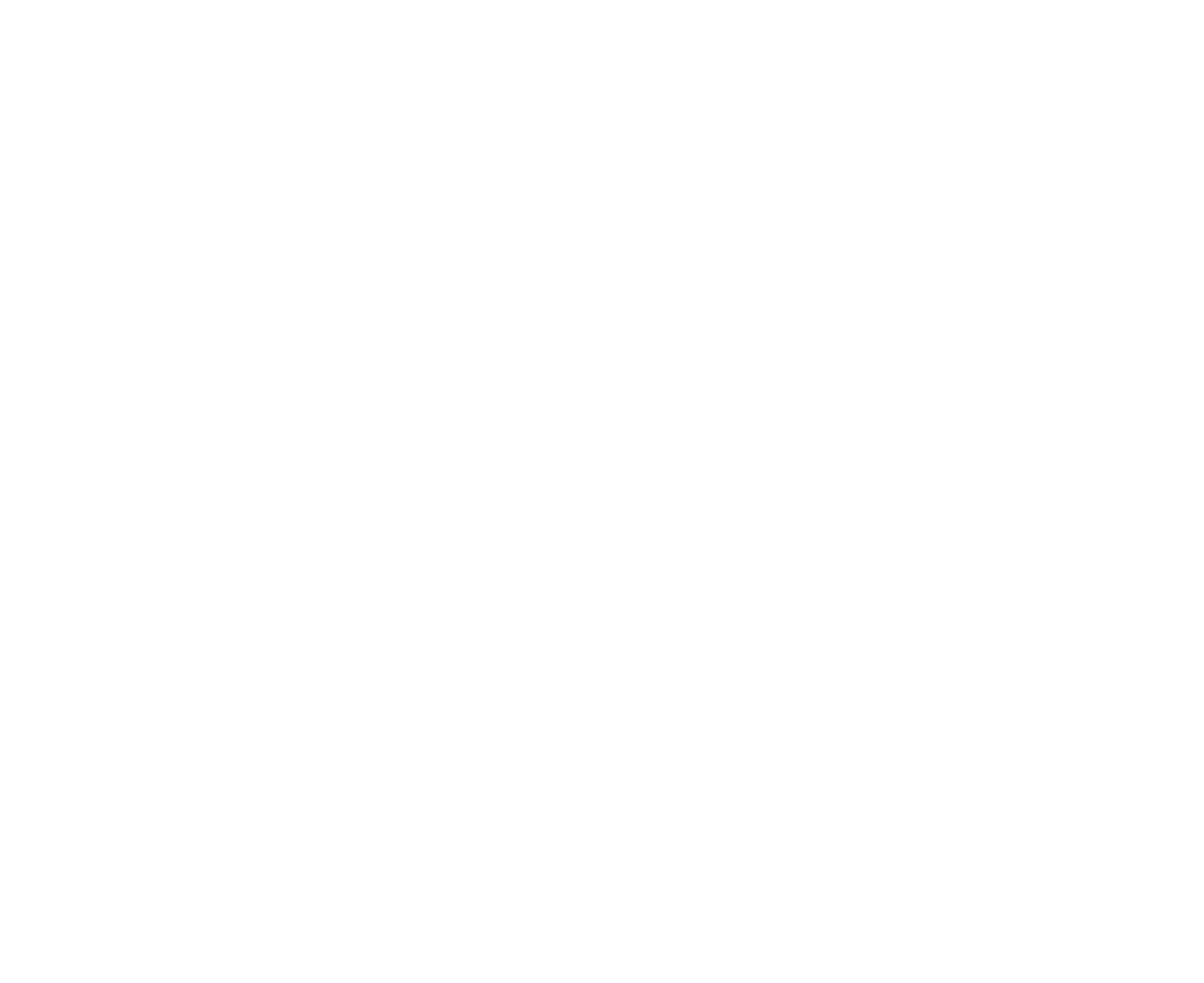 [Speaker Notes: Wat moet er bij ons altijd blijven werken? Welke dienstverlening mag nooit uitvallen? Denk aan: uitgifte van paspoorten, uitbetaling van uitkeringen, maar ook diensten in de fysieke omgeving zoals afvalinzameling en de bediening van bruggen en sluizen.]
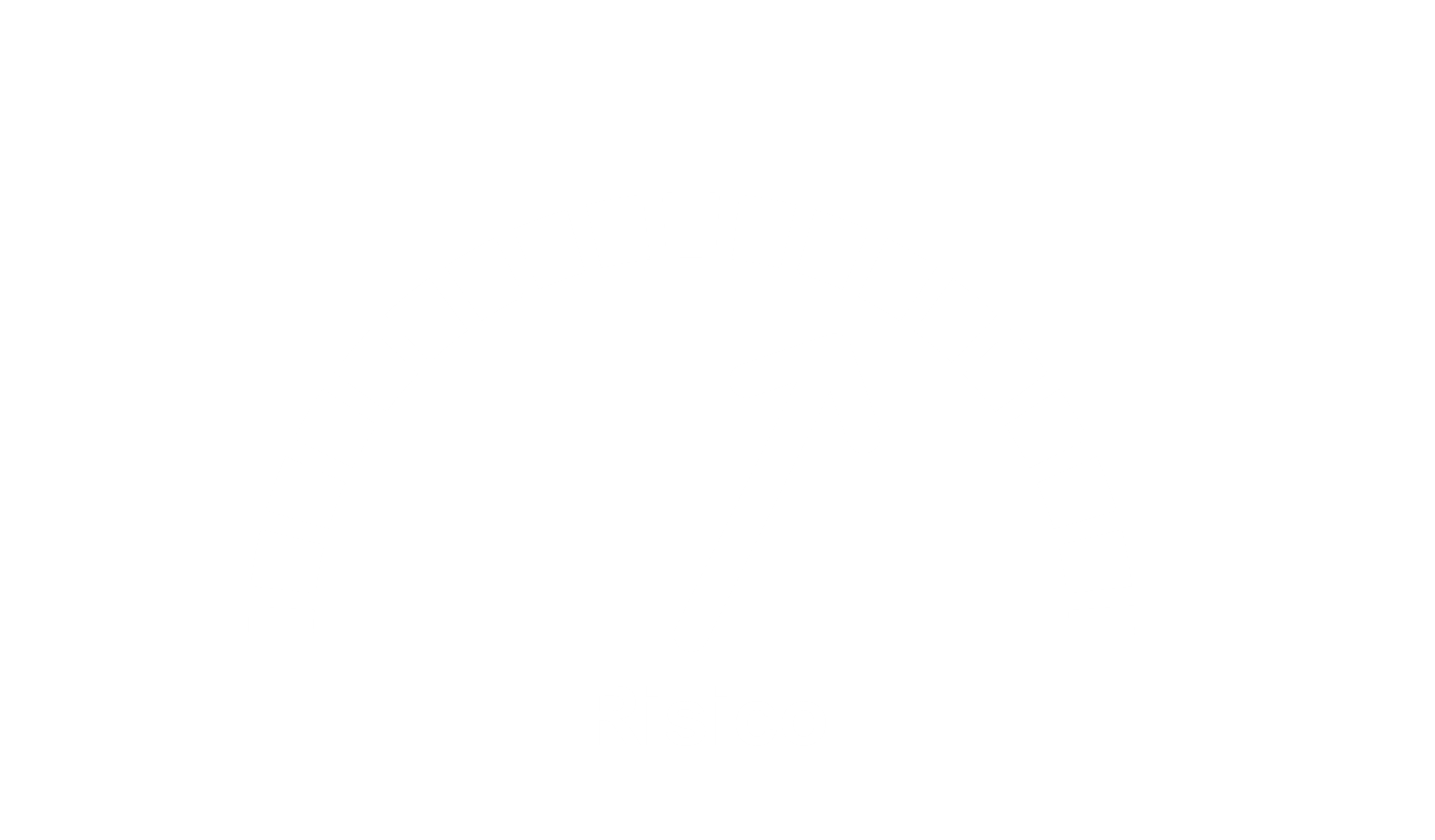 Hebben we de belangrijkste risico's voor de kroonjuwelen in beeld?
Met welke maatregelen beheersen we de risico's? 
Volstaat dit naar verwachting?
[Speaker Notes: Wat zijn de belangrijkste risico's en dreigingen? Hoe managen we die? 
Wat doen we als diensten die niet mogen uitvallen tóch verstoord worden of uitvallen? Bijvoorbeeld als gevolg van een cyberaanval? Wat doen we bij datalekken?]
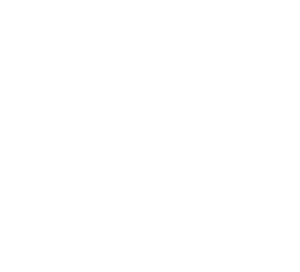 Hoe kunnen wij eraan bijdragen dat de raad haar controlerende rol goed kan oppakken?
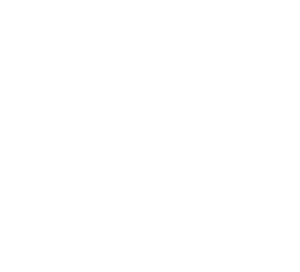 [Speaker Notes: De controlerende rol van de raad draagt eraan bij dat de organisatie in control is. Deze rol wint aan belang tegen de achtergrond van toenemende dreiging en wettelijke verplichting om te voldoen aan de Cyberbeveiligingswet.
Staat het onderwerp 'Informatiebeveiliging' regelmatig op de agenda van de raad? Bespreekt de raad dit met de griffier en de agendacommissie? 
Voert de raad het goede gesprek over het belang van informatiebeveiliging, risico’s en maatregelen? Stelt de raad vragen, bijvoorbeeld naar aanleiding van de ENSIA-rapportage, voorjaars of najaarsnota?
Heeft de raad dit onderwerp belegd in een portefeuille of (audit)commissie?
Hoe kunnen burgemeester en wethouders het bewustzijn van het belang van dit onderwerp, de betrokkenheid & controlerende rol van de raad stimuleren? 
Organiseren we wel eens een informatieavond of themasessie voor de raad over informatiebeveiliging, bijvoorbeeld naar aanleiding van de ENSIA-rapportage, voorjaars of najaarsnota?
Maakt de raad gebruik van ondersteunende producten en diensten op dit onderwerp van de VNG en de vereniging voor raadsleden?]
Wat zijn de vervolgstappen?
Extra mensen, middelen?
(Intensiever) samenwerken met andere gemeenten
De producten en diensten van de VNG benutten (zie notitiepagina)
[Speaker Notes: ENSIA | VNG. Gemeenten leggen via ENSIA verantwoording af over informatiebeveiliging en datakwaliteit aan de raad en aan toezichthouders bij het Rijk. De ENSIA-methode is hét verantwoordingsinstrument over informatiebeveiliging en datakwaliteit. De ENSIA-methode geeft gemeenten inzicht in de risico’s op het vlak van informatiebeveiliging en helpt gemeenten om de juiste maatregelen te nemen. 
ENSIA - Startpagina - VNG Fora
Aan de slag met de BIO2: gebruik de IBD-ondersteuningspoducten - Informatiebeveiligingsdienst. Overzicht van IBD ondersteuningsproducten voor de implementatie van de BIO2.
https://www.informatiebeveiligingsdienst.nl/product/gesprekskaartjes-voor-de-gemeentesecretaris/. Dit product ondersteunt het 'goede gesprek' met de gemeentesecretaris.
Tools, handreikingen en publicaties digitale veiligheid | VNG. Hier staat informatie voor raadsleden, bestuurders en beleidsmakers. 
Checklist-raadsleden-digitale-veiligheid.pdf
Laatste stand van zaken NIS2/Cyberbeveiligingswet | VNG
Digitale Veiligheid - Startpagina - VNG Fora]
ENSIA | VNG

ENSIA - Startpagina - VNG Fora

Ensia@vng.nl

www.vng.nl